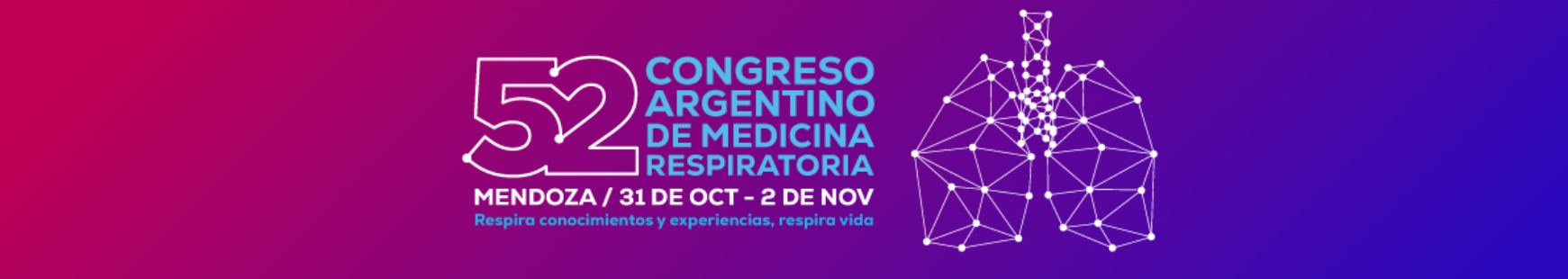 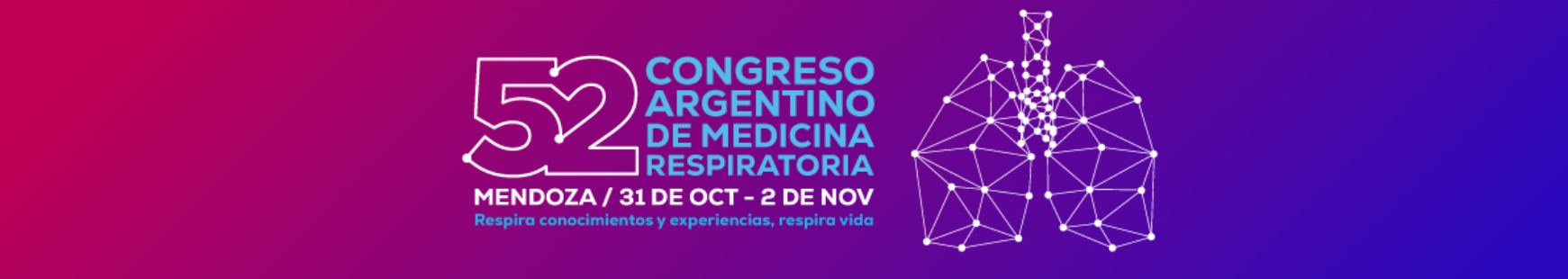 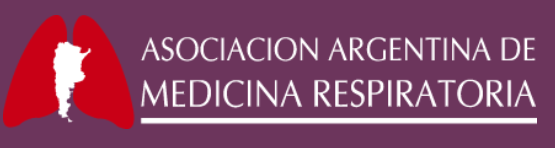 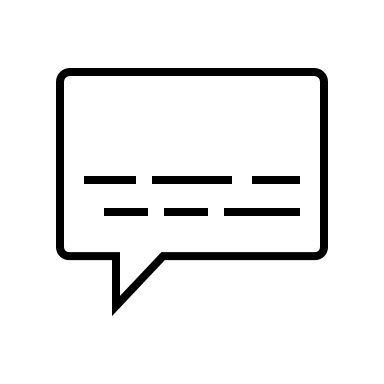 RESULTADOS DE LA APLICACIÓN DE MEDICINA DE PRECISIÓN 
EN EL MANEJO DE BRONQUIECTASIAS
Salazar Fabiana 1, Uribe Echevarría Elisa 1, Bertolín Andrea 1, Nevado Alberto 1
1 Sanatorio Allende, sede Nueva Córdoba
P-151
- 31 pacientes, predominio femenino 24 (77%)
- Edad media: 52 años (mínimo 16, máximo 89)
- Espirometría FEV1 77% (DE 19), relación FEV1/CVF  80% (DE 13), FCV 80% (DE 16,6)
*Congénitas, aspergilosis broncopulmonar alérgica, fibrosis pulmonar, GEPA, Kartegener, post-bronquiolitis, Sd. Lady Windermere, SwyerJames-Mc Leod, tuberculosis
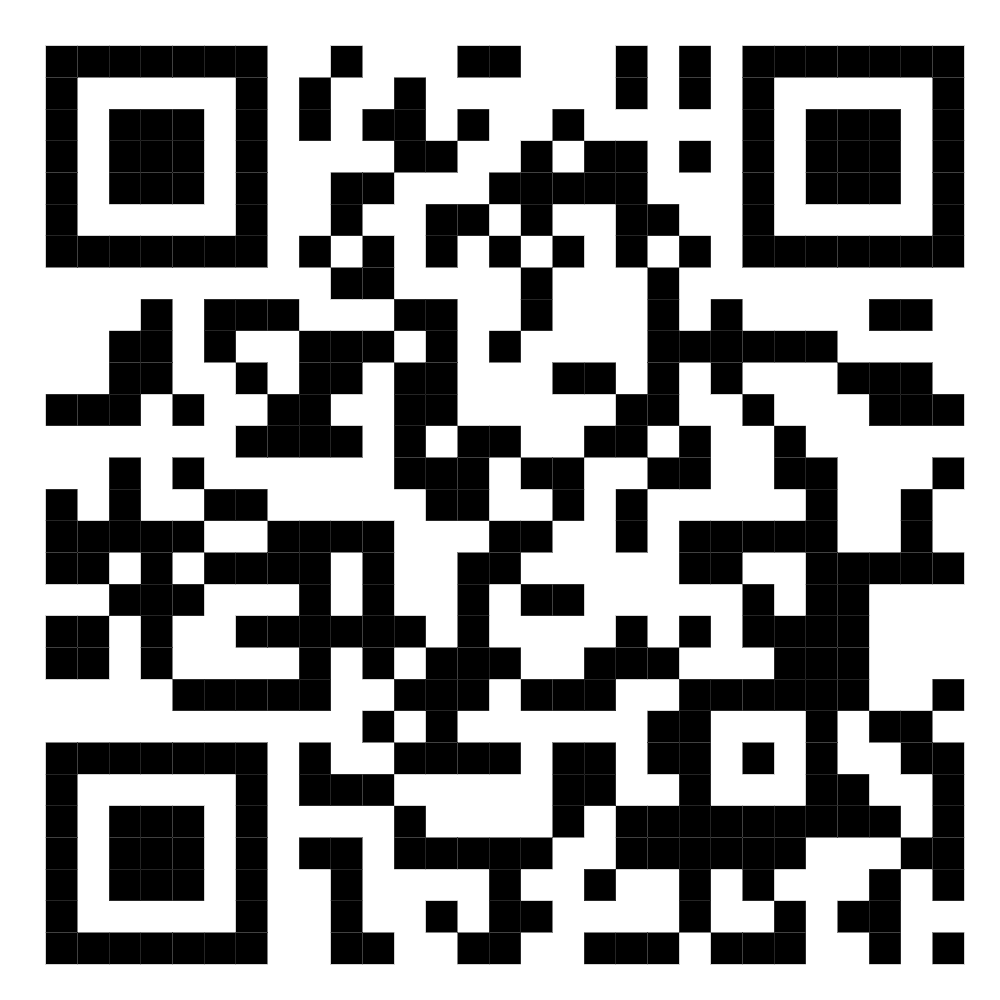